МБДОУ № 58 «СОЛНЫШКО» Г.БЕЛОВО
Подарок для мамы  

                           Загарских Юлианна

Куратор :   ЛОГУНОВА ЕЛЕНА АЛЕКСЕЕВНА
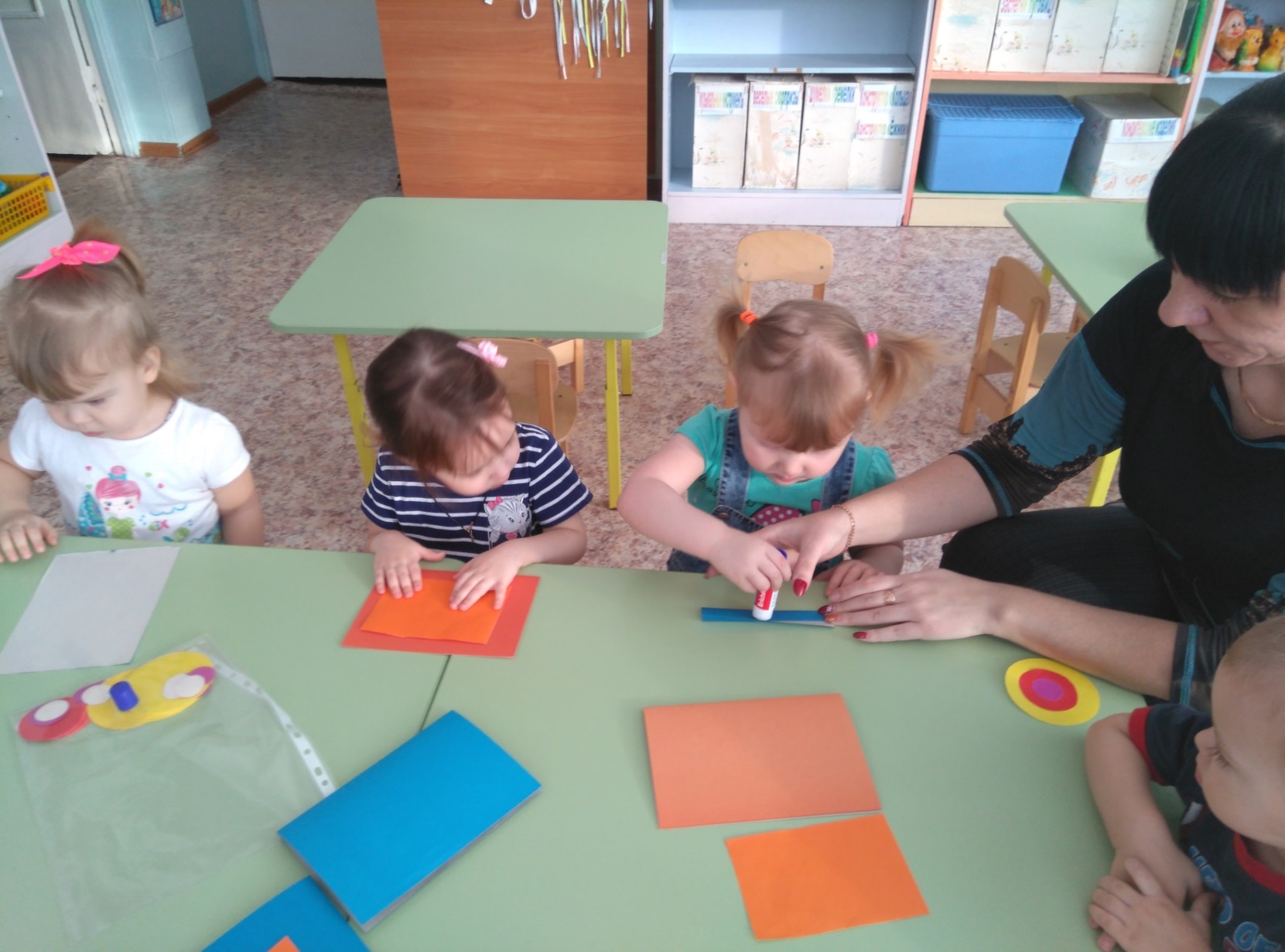 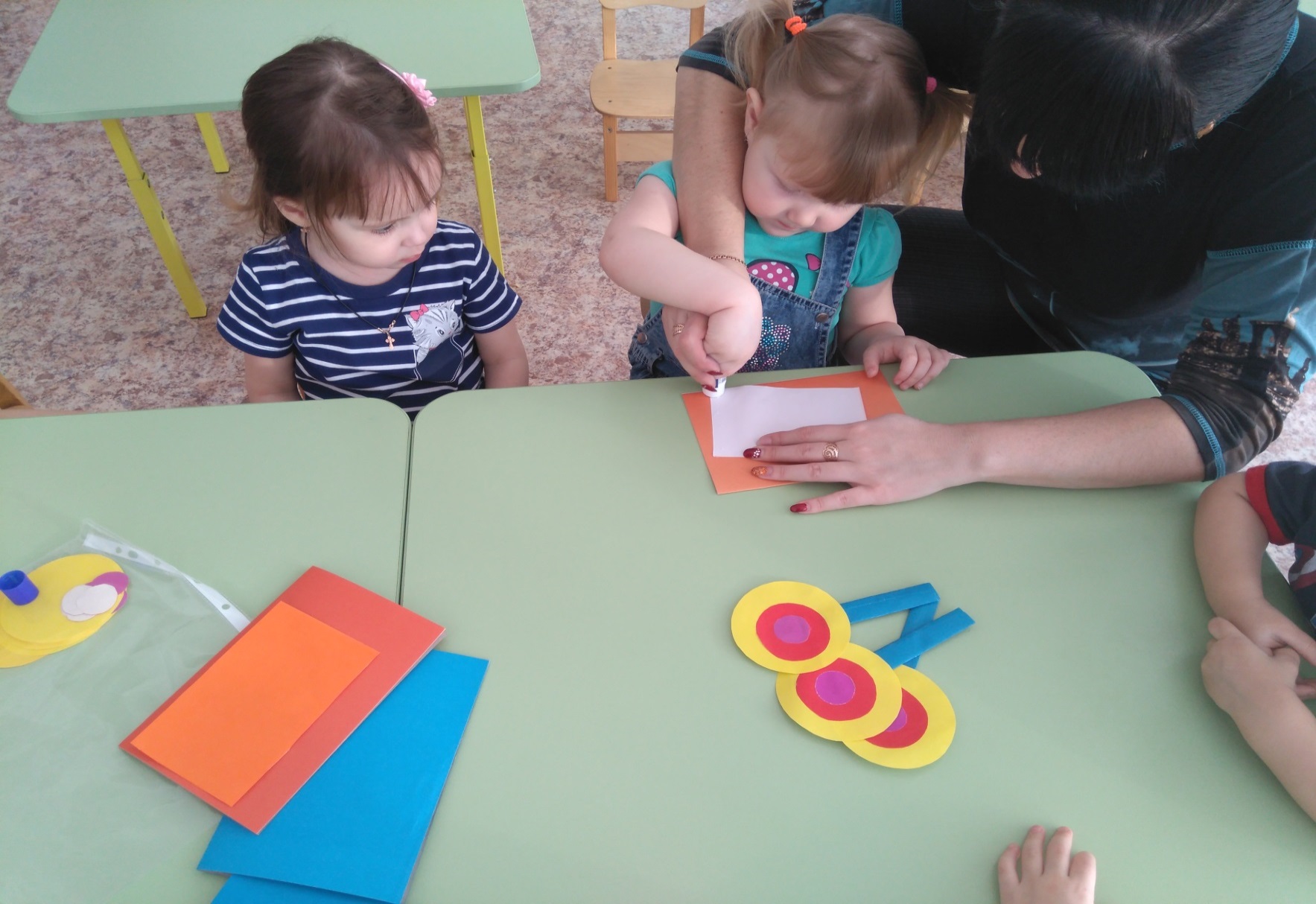 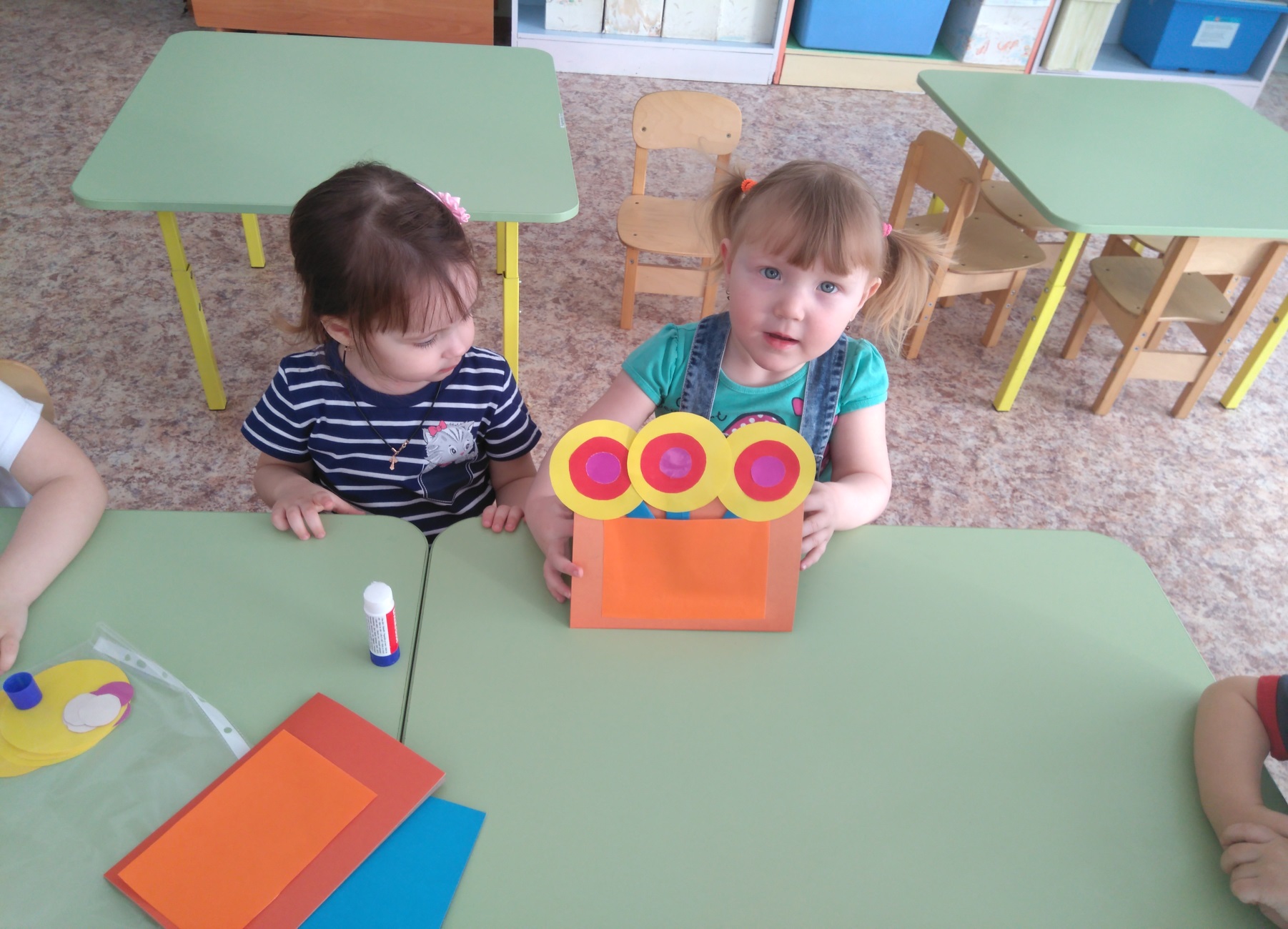 СПАСИБО ЗА ВНИМАНИЕ!